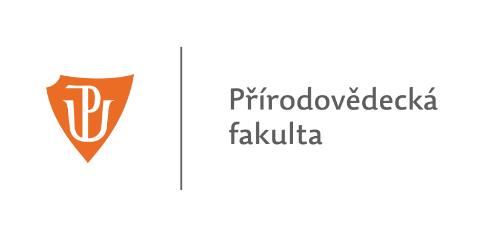 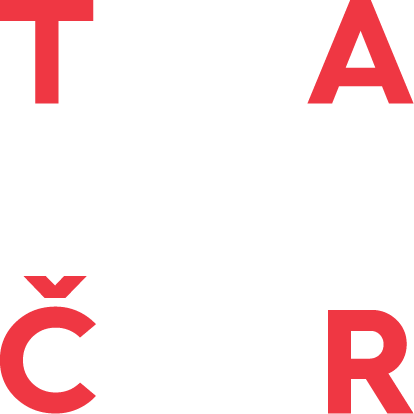 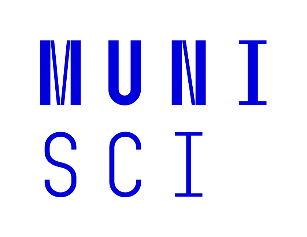 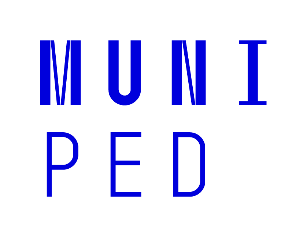 Uložení a sdílení mapy v prostředí DataWrapper
Sdílení výsledku v podobě interaktivní online mapy nebo obrázku
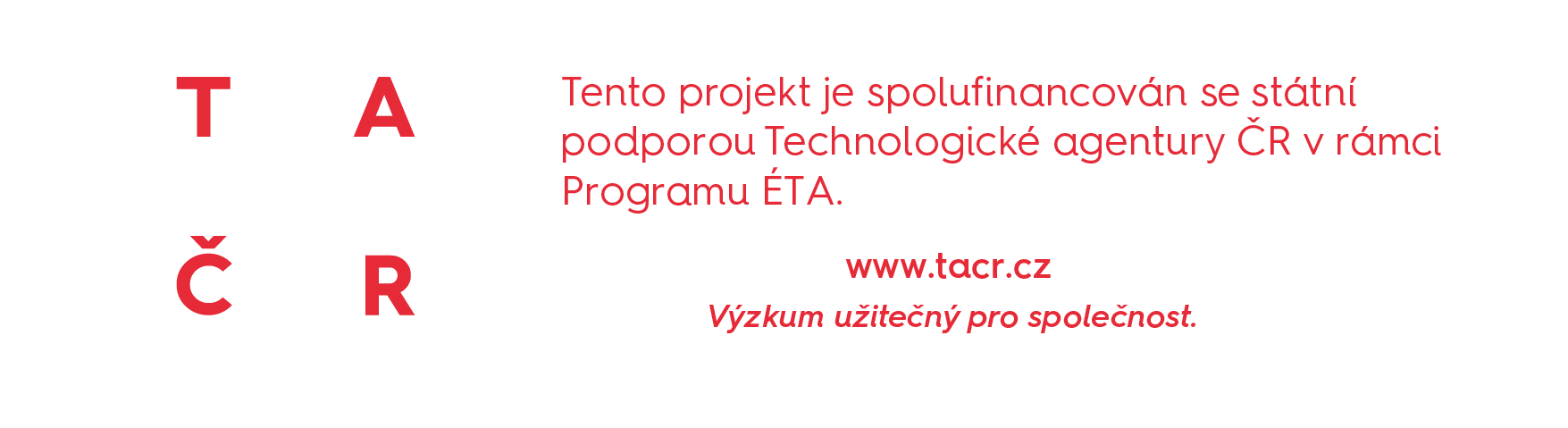 Sdílení výsledku v podobě interaktivní online mapy nebo obrázku
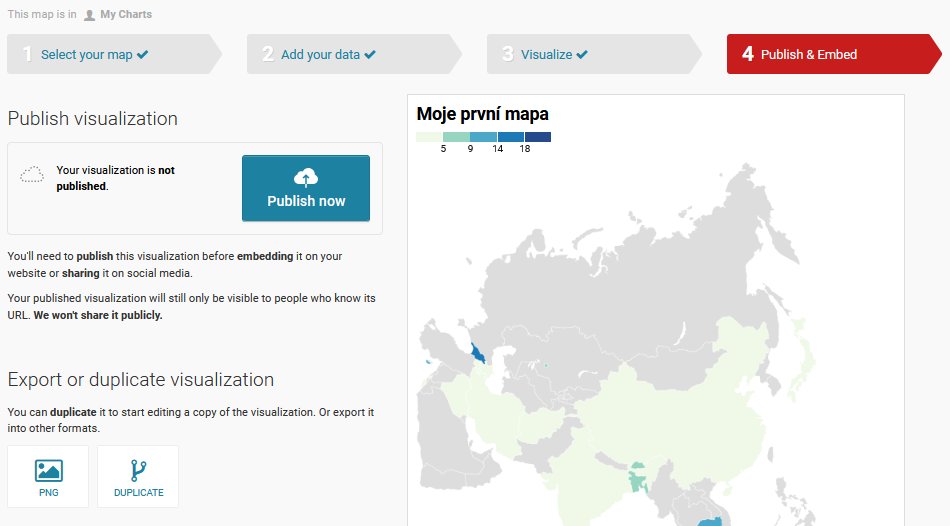 Sdílení v podobě online interaktivní mapy
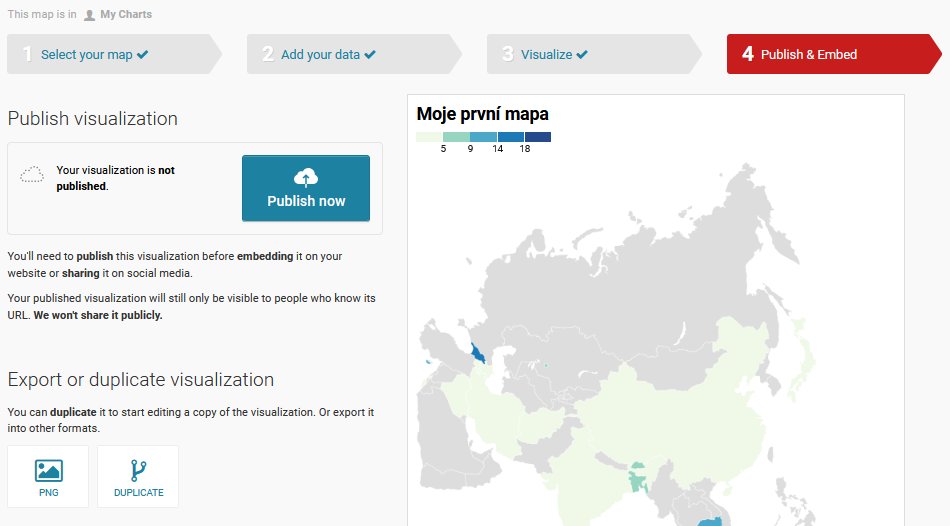 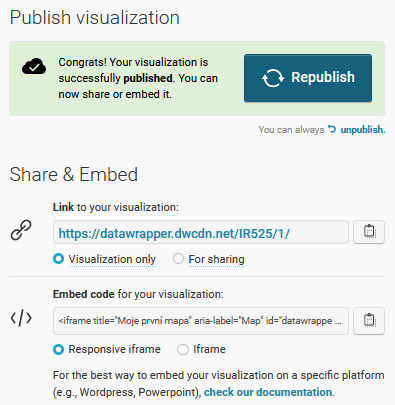 možnost sdílet online pomocí odkazu

možnost nastavit parametry sdílení a výsledné vizualizace

při jakékoliv změně v mapě potřeba znovu publikovat
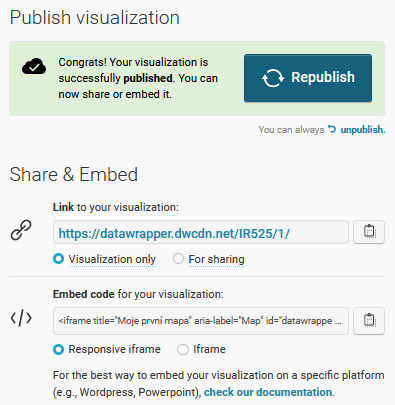 odkaz na sdílenou mapu
možnost zkopírovat odkaz na sdílenou mapu do schránky
možnost nastavit velikost sdílené mapy (přes celou obrazovku či v orig. velikosti)
HTML kód pro vložení sdílené mapy do  webových stránek
možnost zkopírovat HTML kód do schránky
možnost responzivního designu mapy po vložení do webových stránek
Sdílení v podobě statického obrázku
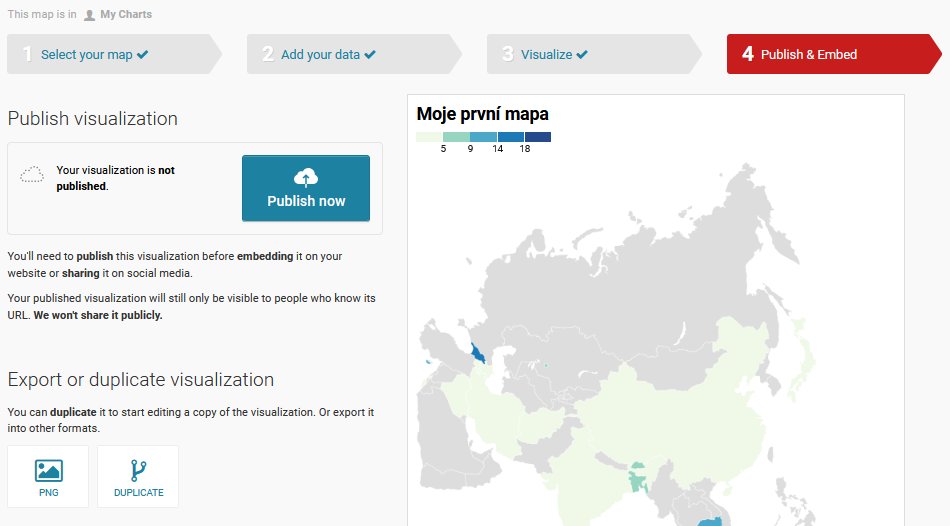 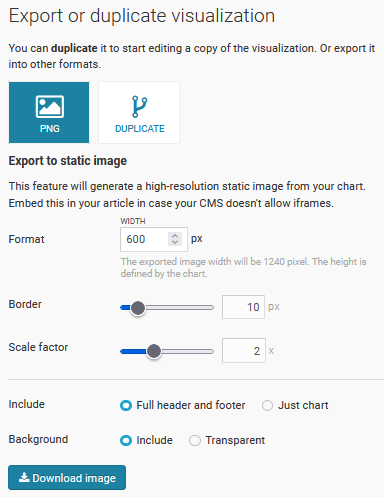 možnost exportovat obrázek pouze ve formátu PNG

možnost nastavit různé parametry výslednému obrázku

jednoduché uložení obrázku do počítače pomocí tlačítka
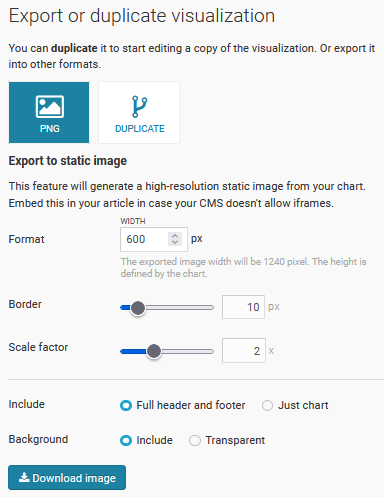 Nastavení výsledné šířky obrázku
Nastavení šířky vnitřního okraje obrázku
Nastavení násobku zvětšení rozlišení obrázku
Nastavení zobrazení nadpisu, dalších textových poznámek a zdroje dat do obrázku
Nastavení možnosti průhlednosti barevného pozadí obrázku
Uložení obrázku pomocí tlačítka